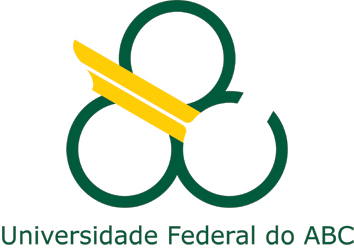 UNIVERSIDADE FEDERAL DO ABC
PIC/PIBIC
BC&T
Estrelas de Nêutrons: Estrutura e Propriedades
2009 -2010
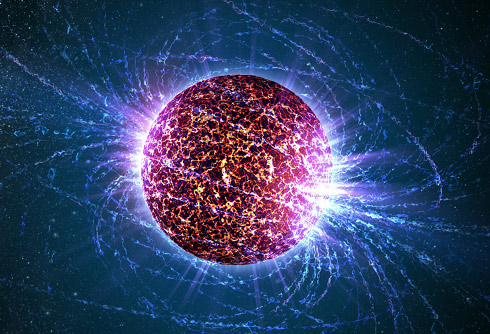 Aluna: Fernanda M. Araújo
Orientadora: Cecilia Chirenti
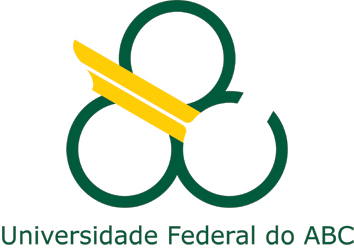 “Um pouquinho sobre o projeto...”
Estrelas de Nêutrons são objetos astrofísicos cujas características são previstas pela teoria da evolução estelar.
                
               Abundante evidência observacional (pulsares, magnetares e sistemas binários) 
       
                Observações atuais em rádio e Raios-X, com perspectiva de detecção de ondas gravitacionais em sistemas contendo estrelas de nêutrons.

                Modelos acurados dessas estrelas ainda estão em elaboração. A equação de estado da matéria nas condições extremas encontradas nos centros desses objetos ainda é desconhecida.

               O estudo de estrelas de nêutrons é extremamente interdisciplinar, envolvendo diversas áreas da Física. Por ser um objeto de alta compacidade, é natural que sejam estudadas segundo o âmbito da Teoria da Relatividade Geral.
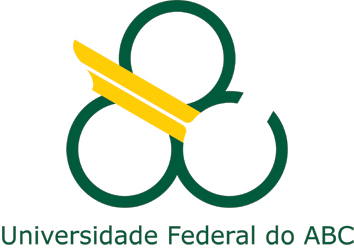 Objetivos
Comparação das propriedades de estrelas de nêutrons obtidas a partir de 
diferentes modelos.
Aquisição de noções básicas de Relatividade Geral.
Elaboração de um programa para integração numérica das equações de estrutura
e diferentes equações de estado para investigação de propriedades termodinâmicas
e mecânicas.
(inicialmente utilização do Excel para posterior passagem ao MatLab)
Utilização de equações de estado politrópicas e eventual passagem para 
equações de estado realistas.
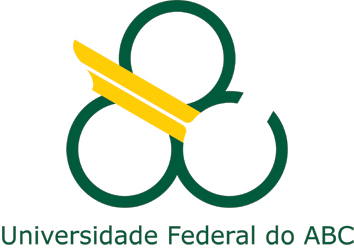 Metodologia
Métodos numéricos padrão para integração de sistemas de equações 
diferenciais acopladas (Método de Euler e Runge-Kutta de ordem 4).
No tratamento relativístico, as equações relevantes são as equações
de Tolman-Oppenheimer-Volkoff.
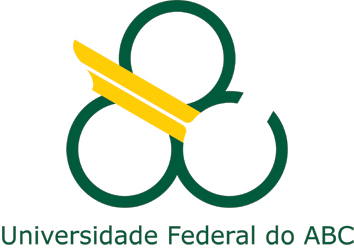 Modelando Estrelas Politrópicas
O objetivo do estudo da estrutura estelar é determinar as variações internas 
das principais propriedades físicas das estrelas.
Modelos mais simplificados permitem a obtenção de soluções analíticas ou 
numéricas. Esses modelos são denominados estrelas politrópicas ou 
politropos.
Um politropo é uma estrela que possui equação de estado da seguinte forma:
P = κργ
γ  = (n + 1)/n
Em que
e n é o índice politrópico.
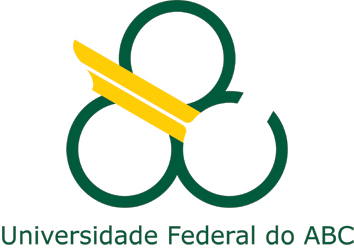 Modelando Estrelas Politrópicas
Entretanto, estrelas politrópicas só admitem soluções analíticas para 
n = 0, n = 1 e n = 5.
A equação de estado politrópica é útil na descrição da matéria em anãs-brancas
e estrelas de nêutrons, variando-se apenas os índices politrópicos em cada caso.
A construção de um modelo de estrela politrópica é baseada em um conjunto de
equações capazes de descrever o material constituinte da estrela juntamente com 
sua estrutura.
Usa-se, então, dois grupos de equações. A equação de estado, relacionando pressão,
densidade de matéria e temperatura; e as equações de estrutura.
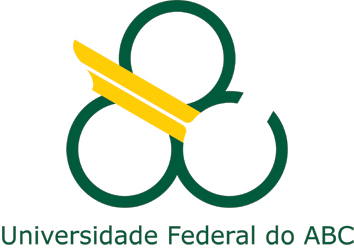 Equações de Estrutura Estelar
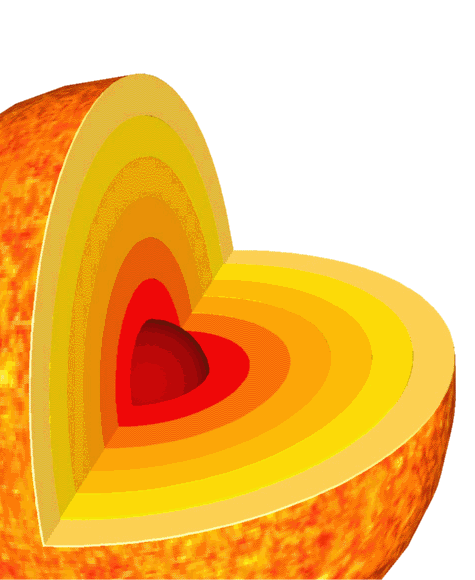 As equações de estrutura são compostas por duas equações:
Equação de Equilíbrio Hidrostático
Equação de Continuidade 
da Massa
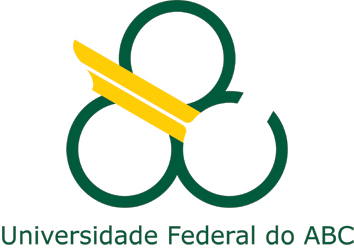 Equação de Equilíbrio Hidrostático
O equilíbrio hidrostático representa um balanço entre a força gravitacional e 
a pressão interna da estrela. 
Se esse equilíbrio é alterado, podemos dizer que 
a estrela poderá expandir ou contrair.
Pressão interna
empurra para fora
Auto-gravidade
puxa para dentro
Se a força gravitacional for maior, a estrela
se contrai.
Se a pressão interna for superior, a estrela
se expande.
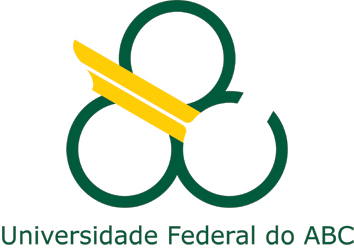 Derivação da Equação de Equilíbrio Hidrostático
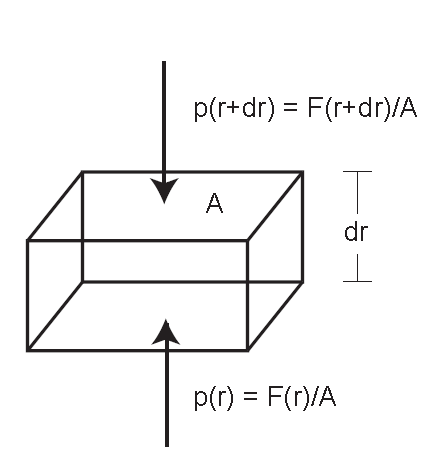 Denominando P, a pressão exercida na face à altura r e
P+dP a pressão exercida na face à altura r+dr, temos
PdA – (P+dP)dA = gdm, onde g = g(r) é a aceleração da 
gravidade devida à matéria interior a r.
Portanto, dPdA  = -gdm. Como dm = ρdAdr, obtemos:
dP/dr = -ρg
Para uma estrela esférica,
g(r) = GM(r)/r2, de modo que:
dP/dr = - GM(r)ρ(r)/r2
Equação de Equilíbrio Hidrostático

dr
r
r +dr
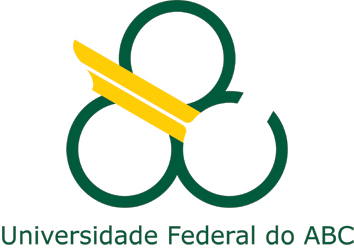 Equação de continuidade da Massa
As quantidades M(r), (r) e r ,que aparecem na equação de equilíbrio hidrostático, não são independentes. A massa M(r) interior ao raio r  será determinada pela densidade do material estelar.
Para relacionar todas essas variáveis, consideramos uma camada fina de espessura dr e massa  dm no raio r a partir do centro.
Como a camada é fina, seu volume  é simplesmente a área superficial vezes sua espessura, de modo que sua massa é:
dm = ρ(r) X Vol.esfera = ρ(r) X 4πr2dr
Rearranjando essa expressão obtém-se:
dm/dr = 4πr2ρ(r)
Equação de continuidade da Massa
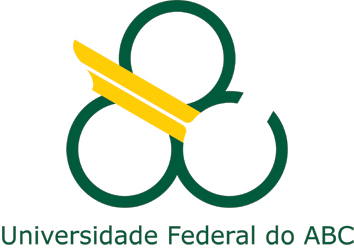 Equação de Continuidade da Massa
Algumas considerações:
A massa da estrela a ser modelada possui um papel importante na competição
entre força gravitacional e pressão.
Quanto mais massiva a estrela, maior será a pressão necessária para compensar
a gravidade. A pressão e temperatura serão mais altas no núcleo e vizinhanças.
Por outro lado, uma estrela de baixa massa terá temperatura e pressão centrais
mais baixas.
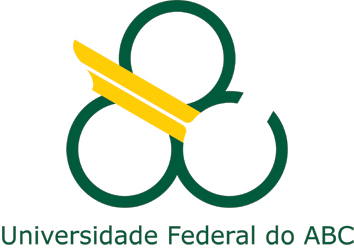 Etapa 1
Integração numérica das equações de estrutura para uma densidade de energia
constante.
Obs.: A densidade de energia E(r) é dada por E(r) = ρ(r)c2. Se impormos c = 1, E(r) = ρ(r)
Para se resolver as equações de estrutura para P(r) e M(r), deve-se integrar desde 
a origem (r = 0) até o ponto r = R, onde a pressão cai a zero. Este ponto define R 
como o raio da estrela. Para isso é necessário um valor inicial da pressão em r = 0, 
chamado p0.
O raio da estrela R e a massa total da estrela M(r) = M dependerão de p0. Para 
realizar a integração, precisa-se saber a densidade de energia E(r) em termos da 
pressão P(r). Essa relação é a equação de estado para a matéria constituinte da 
estrela. Entretanto, neste caso, estamos considerando a densidade de energia 
constante ao longo da estrela e não se faz necessário o uso da equação de estado.
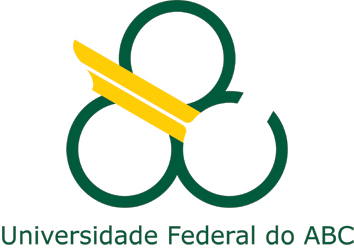 Etapa 1
Sejam as nossas equações diferenciais da forma:

dP/dr = -GE(r)M(r)/r2
 dM/dr = 4πr2E(r)
As condições de contorno são:
M(0) = 0
P(0) = p0
Como a densidade de energia é constante, tem-se que:
E(r) = E, 0 ≤ r ≤ R
           0, r > R
A partir da equação de continuidade da massa pode-se descobrir M(r) pelo método de 
Euler. Adotou-se como passo de integração o valor de 0,5 km e Rmáx = 10 km.

Com a solução de M(r) obtida, pode-se integrar a equação de equilíbrio hidrostático e 
achar a solução P(r).
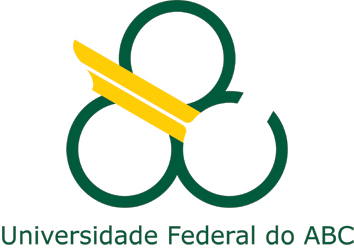 Resultados Etapa 1
Simulação com Ec = 6x10-4  Msolc2/km3 e p0 = 2x107 Msol/kms2
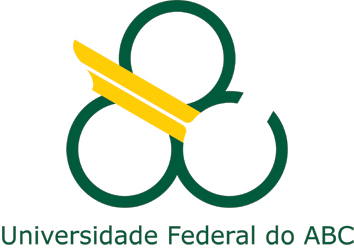 Resultados Etapa 1
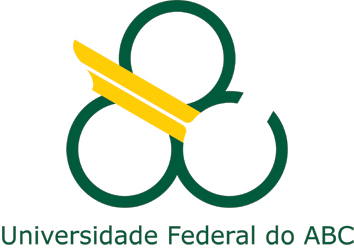 Resultados Etapa 1
Resultado: Estrela de nêutrons de raio 10 km, massa 2,33 Msol, Ec= 6x10-4 Msolc2/km3 e 
p0 = 2x107 Msol/kms2
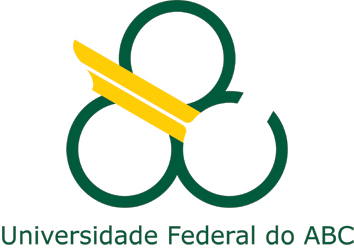 Resultados Etapa 1
Para as diversas simulações feitas, podemos sintetizar os resultados, expressos na tabela abaixo:
Conclusão: A partir das diversas variações de Ec e p0, a melhor solução representando 
uma estrela de nêutrons é aquela cuja massa é 2,33 Msol, uma vez que é a solução numérica
que mais se aproxima dos valores teóricos.
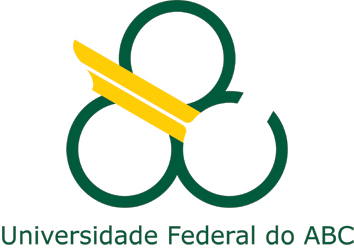 Etapa 2
Integração numérica das equações de estrutura para uma densidade de energia
variável ao longo da estrela.
P = κργ
Introdução da equação de estado
Simulações para valores de γ = 5/3 e γ = 1
Introdução de dois novos parâmetros a e b nas equações de estrutura, para relacionar a
dependência da variação da densidade de energia ao longo da estrela.
dP(r)/dr = -(aP(r)1/γM(r))/r2
dM/dr = br2P(r)1/γ
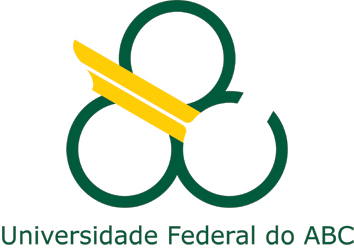 Etapa 2
Para o caso γ = 5/3, o fluido no interior da estrela é não relativístico. Portanto, para a 
resolução das equações de estrutura, devemos considerar valores não relativísticos para
algumas constantes.
Os parâmetros a e b são bem explicitados, isto é, há uma equação que os caracteriza.
Entretanto, interessa-nos, somente o valor que assumem para o caso não relativístico.
a = 1                O parâmetro a tem dimensão de km
b = 0,7636               O parâmetro b tem dimensão de 1/km3
A constante κ tem seu valor próprio não relativístico.
κnão-relativístico = 9,55 km2/(Msolc2)2/3
Portanto, com os valores de constantes e parâmetros definidos, pode-se efetuar a integração.
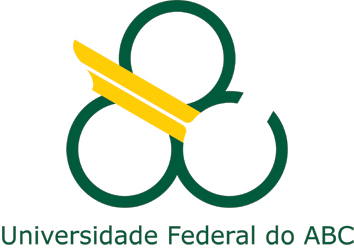 Resultados Etapa 2 para γ = 5/3
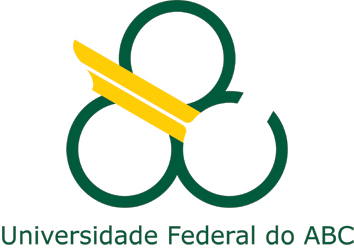 Resultados Etapa 2 para γ = 5/3
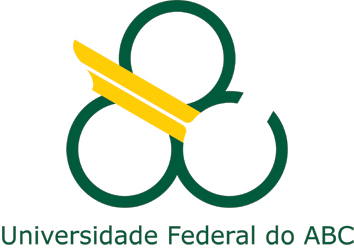 Resultados Etapa 2 para γ = 5/3
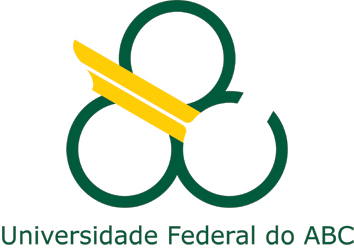 Resultados Etapa 2 para γ = 5/3
Conclusão: Obteve-se uma estrela de raio igual a 10 km, massa 0.76 Msol e pressão 
aproximadamente nula na superfície.
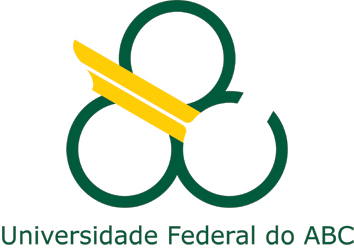 Etapa 2 para γ = 1
Para o caso de γ =1, o fluido intra-estelar é relativístico. Dessa forma, os valores de constantes
e parâmetros são:
κrelativístico = 1/3 km2/(Msolc2)2/3 ; a = 4,428 km e b = 3,374 1/km3
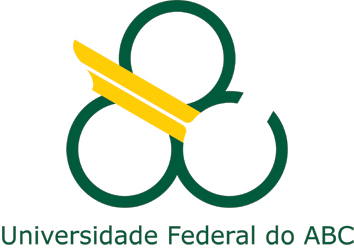 Resultados Etapa 2 para γ = 1
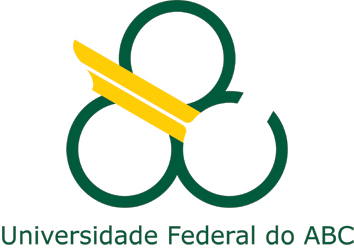 Resultados Etapa 2 para γ = 1
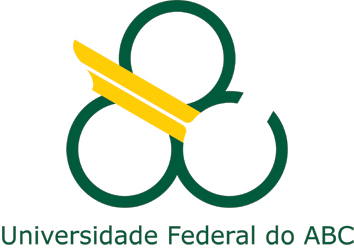 Resultados Etapa 2 para γ = 1
Conclusão: Obteve-se uma estrela de raio igual a 10 km, massa 2,47 Msol e pressão 
também aproximadamente nula na superfície.
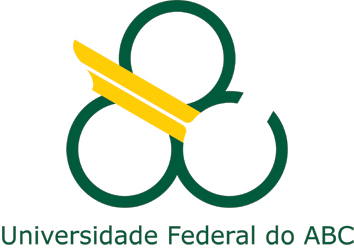 Etapa 3
Introdução e utilização da equação de Lane-Emden
A equação de Lane-Emden é uma equação diferencial ordinária, não-linear, de 2ª ordem
e grau n. Sua solução determina a estrutura interna das estrelas politrópicas.
Em Astrofísica, a equação de Lane-Emden modela a estrutura de um sistema 
termodinâmico cuja equação de estado é a de um fluido politrópico e permite 
determinar o perfil da pressão, densidade e temperatura em função da distância ao
centro.
d2y/dx2 + (2/x)dy/dx + yn = 0
Equação de Lane-Emden
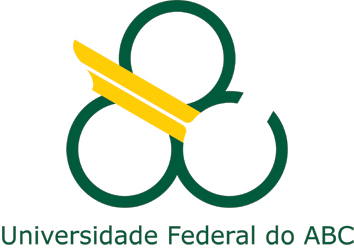 Etapa 3
Na equação de Lane-Emden as variáveis x e y são definidas por:
r = ax
ρ = ρcyn
Obs.: ρc é a densidade de matéria central da estrela.
Por simetria esférica, para r → 0, devemos ter dρ/dr → 0, de modo a evitar uma 
singularidade no centro. Portanto, as condições de contorno da equação de Lane-Emden
 no centro da estrela são:
Para x → 0, y → 1 e y’ = dy/dx → 0.
Assim, obtida a solução y(x) para a equação de Lane-Emden, para um dado n, é 
necessário obter as variáveis físicas ρ, T e P.
A obtenção da solução y(x) é feita por integração numérica, utilizando-se o método de 
resolução de EDO’s de ordem n.
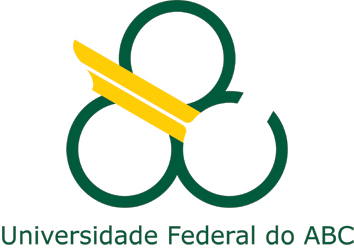 Etapa 3
A equação de Lane-Emden é obtida a partir das equações de continuidade da massa e
equilíbrio hidrostático, eliminando-se a massa M(r) nessas equações. Assim, obtém-se:
d/dr [(r2/ρ)*dP/dr] = -4πGr2ρ
(I)
A partir da equação de estado, podemos escrever:
dP/dr = [(n+1)/n]κρ1/ndρ/dr
(II)
Substituindo (II) em (I), obtemos:
d/dr (r2ρ(1/n)-1dρ/dr = -(n/n+1)4πGr2ρ/κ
(III)
Com a introdução das variáveis r = ax e ρ = byn em que b pode ser convenientemente 
definido como a densidade ρc no centro da estrela, de modo que y → 1 para x → 0, 
pode-se reescrever (III) da seguinte forma:
1/x2 d/dx (x2dy/dx) = -4πGρc(n-1)/n a2yn/κ(n+1)
Definindo-se a2 como a2 = (n+1)κ/4πGρc(n-1)/n, obtemos a equação de Lane-Emden:
d2y/dx2 + (2/x)dy/dx + yn = 0
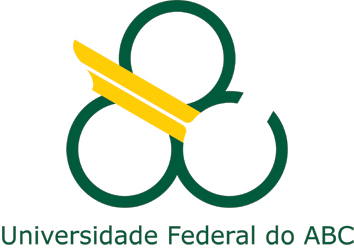 Resultados Etapa 3
Integração de Lane-Emden para n = 3.
Obs.: O índice politrópico n = 3 representa o modelo padrão de uma estrela. Este valor 
aplica-se ao caso degenerado relativístico, onde P(r) é proporcional a ρ4/3.
A simulação foi feita baseada em uma estrela de raio 10 km e 2,5 Msol
R = ax(r)
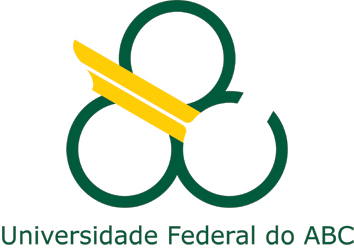 Resultados Etapa 3
ρ(r) = ρcy3
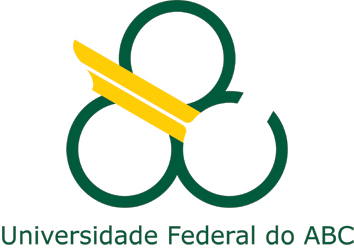 Resultados Etapa 3
P(r) = κρ4/3
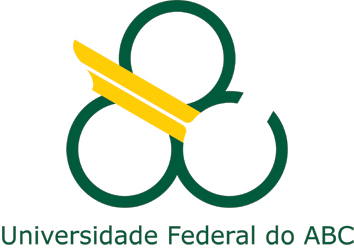 Resultados Etapa 3
T = μmHκρ/k
em que μ é o peso molecular médio do gás, mH é a massa do átomo de H e k = R(constante dos gases perfeitos)/Na
(número de Avogadro).
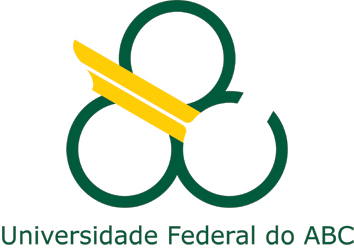 Etapa 4
Utilização de valores fixos de n e κ e variação dos valores de densidade central (ρc) para
obtenção do comportamento da variação das massas de acordo com a variação dos 
valores de raio para estrelas distintas.
Verificar o comportamento de uma estrela Newtoniana e procurar a constatação de
massas máximas.
Para esse estudo, utilização do caso n = 3, por ser o modelo padrão e n = 1,5.
Relação única entre a constante a e ρc, de forma a garantir a manutenção do valor 
constante de κ.
Utilização das equações:
a = (κ(n+1)/(4πGρc1-1/n))1/2
R = ax(R)
M = -4πa3ρcx(R)2y'(R)
Relação única entre a e ρc
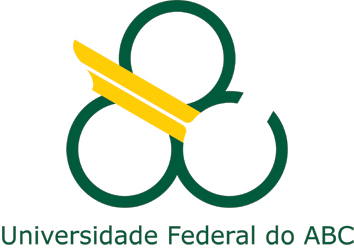 Resultados Etapa 4
Comportamento Newtoniano das massas em função dos raios para n = 1,5
Conclusão: Na análise Newtoniana de estrelas, não é possível constatar um valor para o qual
a massa atinge um valor máximo finito. A massa crescerá indefinidamente.
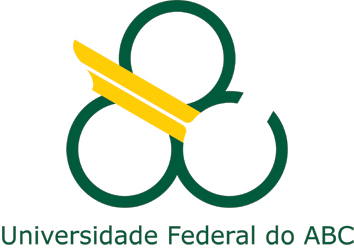 Resultados Etapa 4
Comportamento Newtoniano das massas em função dos raios para n = 3
Pelas equações  abaixo, verifica-se que para n = 3, a massa independe da densidade 
central ρc. Isto implica em a massa ser constante para todos os valores de raios simulados.
a = (κ(n+1)/(4πGρc1-1/n))1/2
R = ax(R)
M = -4πa3ρcx(R)2y'(R)
Conforme aumenta-se o raio
das estrelas, observa-se que
os valores de ρc diminuem. 
Para valores mais altos de ρc,
 mais massivas serão as
estrelas. Portanto, mais compactas
elas terão de ser, de forma que a
pressão seja capaz de suportar o 
colapso gravitacional.
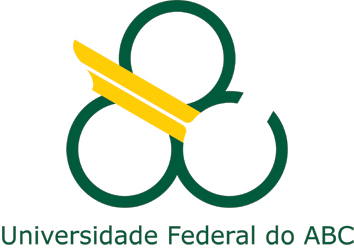 Resultados Etapa 4
A massa independe dos valores de ρc e apresenta o mesmo valor para qualquer raio.
O que isso significa?
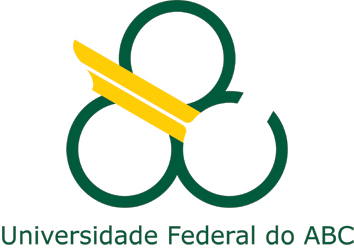 Resultados Etapa 4
O índice n = 3 representa uma estrela de matéria degenerada relativística. Portanto
a constância da massa para diferentes valores de raio significa a obtenção de uma massa
máxima, i.e, o único valor de massa possível.
O limite de massa obtido representa que as estrelas  governadas por n = 3 não podem
assumir um valor maior de massa, caso contrário, sofrerão um colapso gravitacional.
Dessa forma, podemos simular novamente o comportamento das massas das estrelas 
para diferentes valores de κ, de forma a obter o limite de Chandrasekhar, a massa 
máxima para anãs-brancas (1,4 Msol).
Essa simulação implica ao variarmos κ e mantermos n constante, em descobrir as diversas 
massas máximas das estrelas segundo os valores de κ. Portanto, cada ponto na simulação
corresponderá a uma estrela diferente.
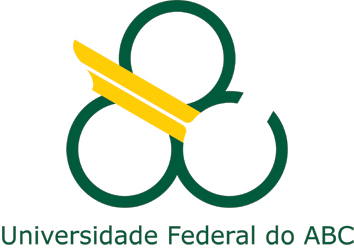 Resultados Etapa 4
Comportamento dos valores das Massas para variação de κ
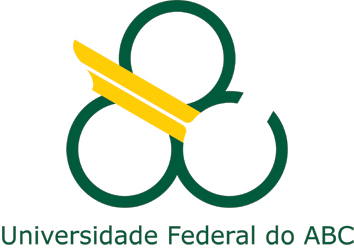 Resultados Etapa 4
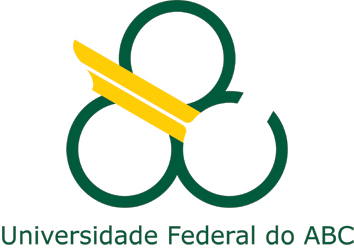 Resultados Etapa 4
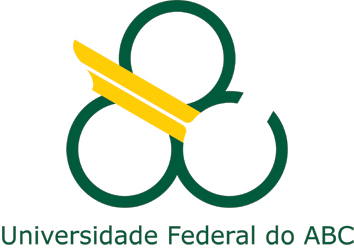 Resultados Etapa 4
O gráfico ilustra o comportamento das massas para uma variação mínima de κ.
Conclusão: O valor de κ que melhor representa o limite de Chandrasekhar para
anãs-brancas (1,4 Msol) é 4,78999 x 1014 cm3/(g1/3s2)
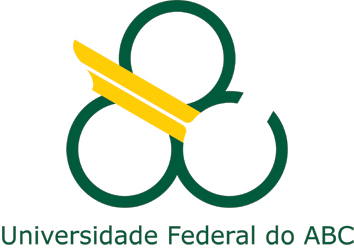 Etapa 5
Solução de Lane-Emden para os índices politrópicos n = -1, n = 5 e n = 2.
Verificação de algumas propriedades dadas pelos valores de índices politrópicos.
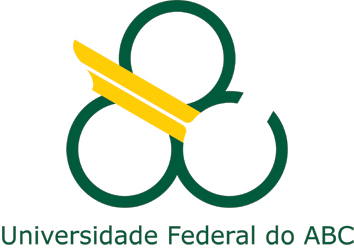 Resultados Etapa 5
Simulação da Equação de Lane-Emden para n = -1
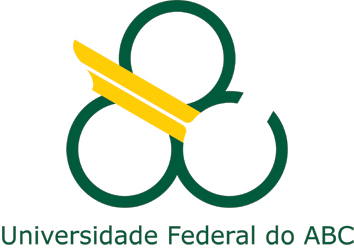 Resultados Etapa 5
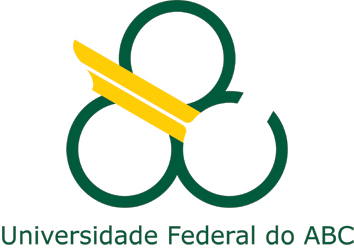 Resultados Etapa 5
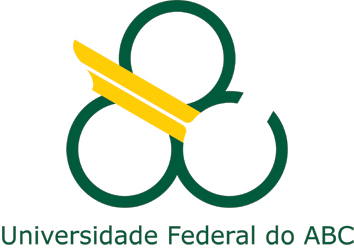 Resultados Etapa 5
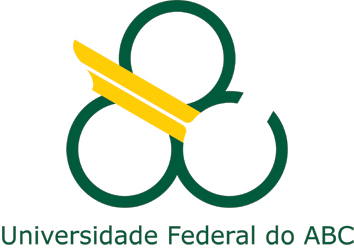 Resultados Etapa 5
Simulação da Equação de Lane-Emden para n = 5
Como o politropo de n = 5 possui raio infinito, podemos truncar a solução até um
determinado ponto e analisar seu comportamento. Truncou-se até y = 0,030704.
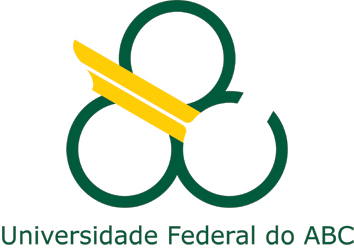 Resultados Etapa 5
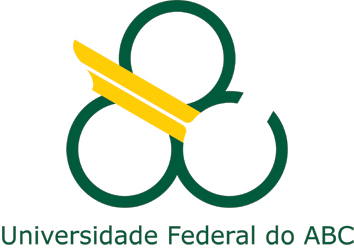 Resultados Etapa 5
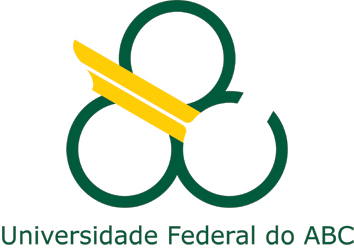 Resultados Etapa 5
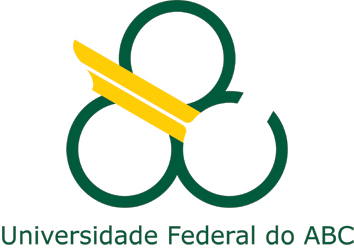 Resultados Etapa 5
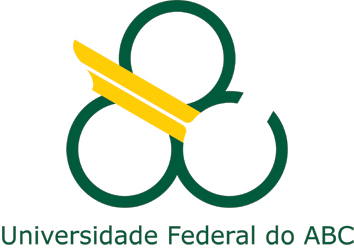 Resultados Etapa 5
Simulação da Equação de Lane-Emden para n = 2
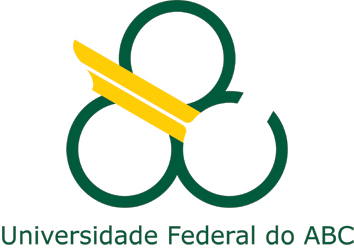 Resultados Etapa 5
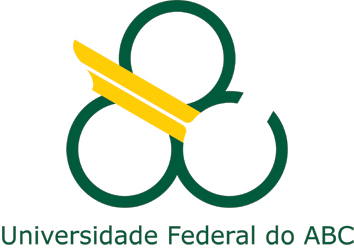 Resultados Etapa 5
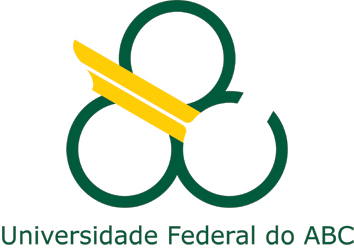 Resultados Etapa 5
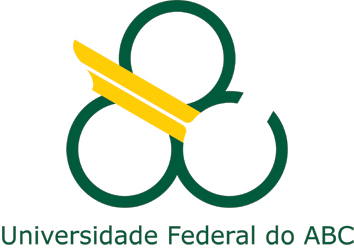 Resultados Etapa 5
Para o caso n = 2, será feita a variação do valor de κ de forma a observar o comportamento
das massas e raios das estrelas. Para isso, ρc e n serão mantidos fixos.
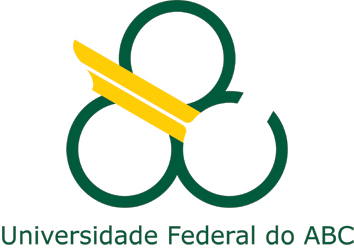 Resultados Etapa 5
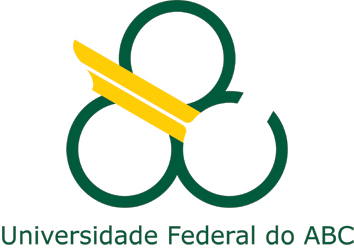 Conclusões
Resolução da equação de Lane-Emden é um mecanismo fundamental para a 
determinação da estrutura interna de estrelas politrópicas.
Há uma boa relação entre as simulações obtidas e as estrelas observadas na
natureza.
O estudo do politropo de índice n = 3 permitiu determinar características físicas
como o limite máximo de massa e relacioná-lo a um fenômeno bem conhecido
(anãs-brancas).
Compreensão do conceito de matéria degenerada e sua relação com o colapso 
gravitacional.
Equações Newtonianas não explicam corretamente o comportamento das massas
para diferentes raios. As massas das estrelas tendem a crescer indefinidamente
enquanto a Relatividade Geral prevê a obtenção de um valor limite máximo de 
massa  para cada equação de estado.
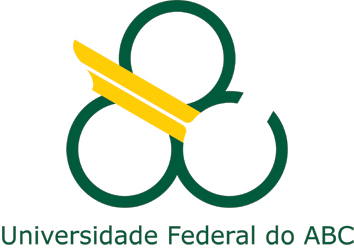 Perspectivas Futuras
Desenvolvimento de um programa em MatLab
Implementação das soluções obtidas em Euler e Runge-Kutta
Aquisição de conhecimentos em Relatividade Geral
Introdução de correções relativísticas nas equações.
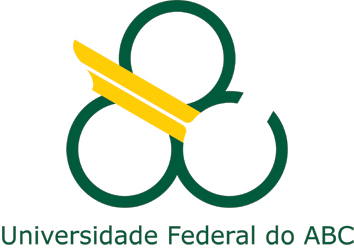 Referências Bibliográficas
W. J. MACIEL, “Introdução à Estrutura e Evolução Estelar”, Edusp, São Paulo, 1999.

 
R.R. SILBAR e S. REDDY, “Neutron stars for undergraduate students”, Am. J. Phys. 72, 7 (2004)


 B. F. SCHUTZ, “Gravity from the ground up”, Cambridge, 2003.